Cвойства объектов
Компьютерная долина
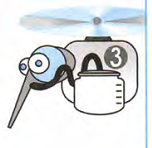 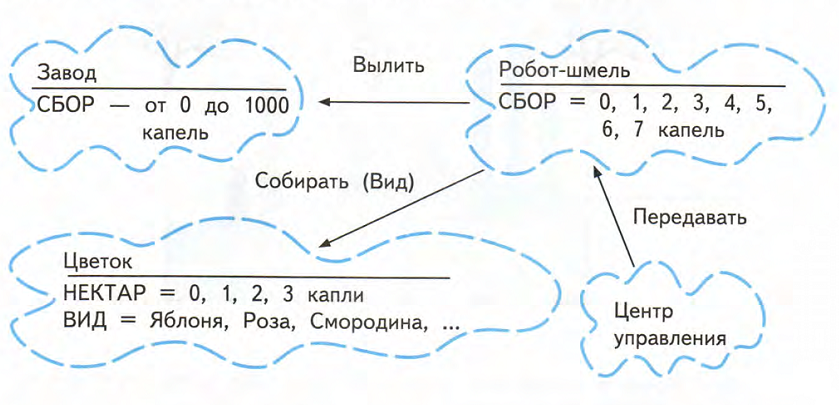 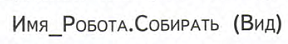 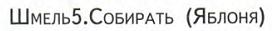 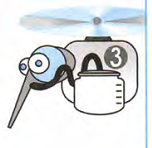 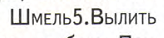 Шмель5. Сбор =
Цветок. Нектар =
3
6
2
Шмель5. Сбор =
7
Цветок. Нектар =
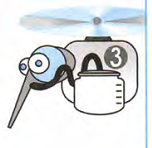 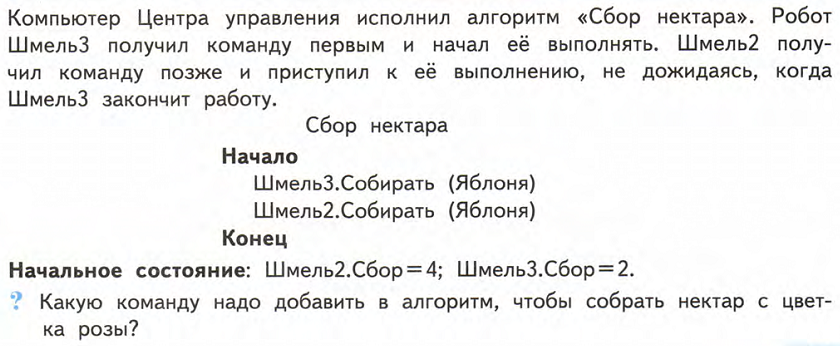 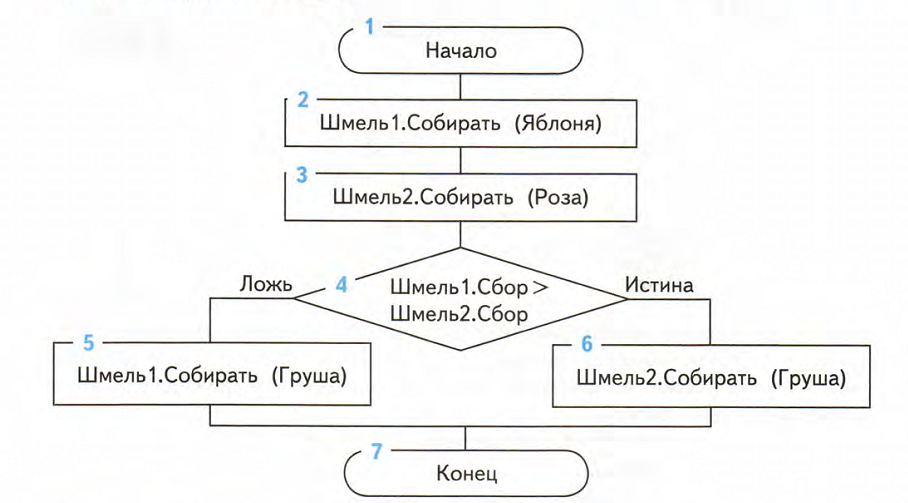 0
0
3
0
3
2
4
3
Дополните каждое число до 100
33
78
20
25
64
52
4
Продолжите ряд чисел
5, 15, 25, 35, .., .., .. .
1,6,11,16, .., .., .. .
45  55 65
21 26 31
Разгадайте ребусы
Родина
МОЛОКО
ТРИкотаЖ
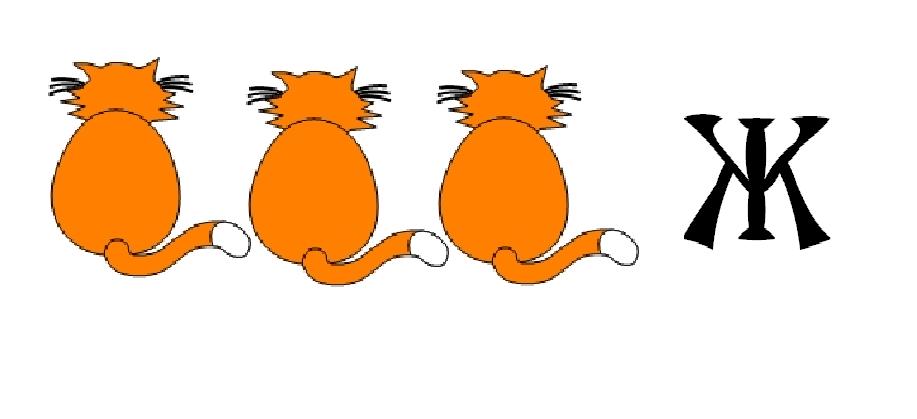 БАбочка
Прочитайте фразы –палиндромы:
НАДОМЕЧЕМОДАН 
На доме чемодан 
АТЫСАМАСЫТА
А ты сама сыта
Волшебные превращения чисел в числа –палиндромы.
1способ.
К однозначному числу приписать это же число нужное количество раз: например, 3. Припишем рядом 3. Получим 33-число - палиндром. 
    2 способ.
Возьмём двузначное число, например, 17. Перевернём его(71).
К ПЕРВОМУ ЧИСЛУ 17 ПРИПИШЕМ ВТОРОЕ 71.Получим число –палиндром 1771.
3 способ.
Возьмём двузначное число –палиндром(например , 66)
Впишем любое однозначное число(например, 3) между его цифрами.  Результат 636 –число – палиндром.